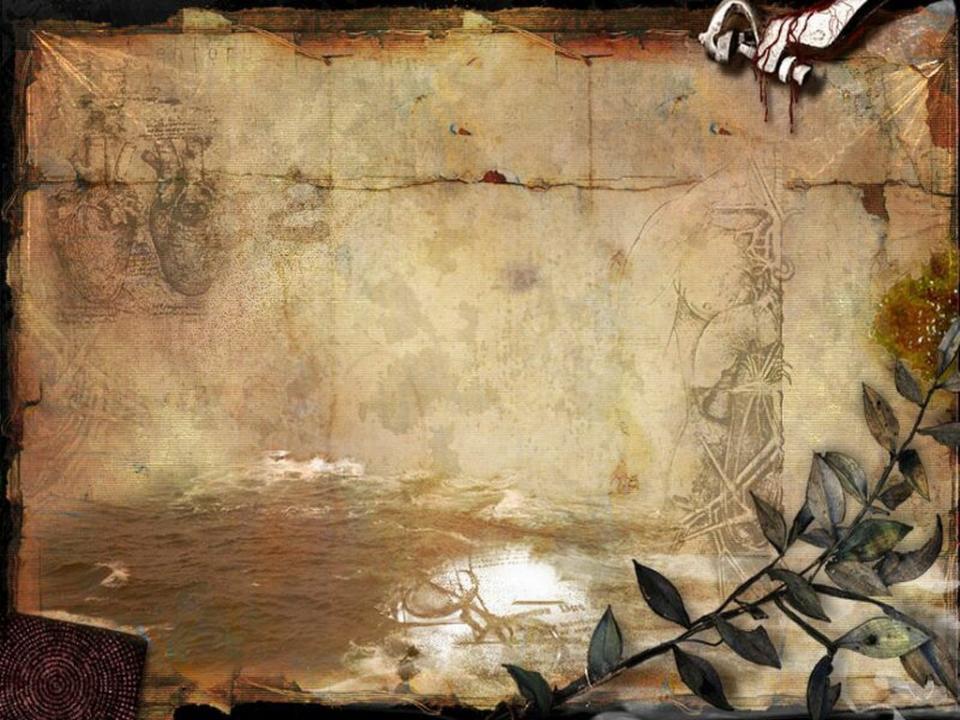 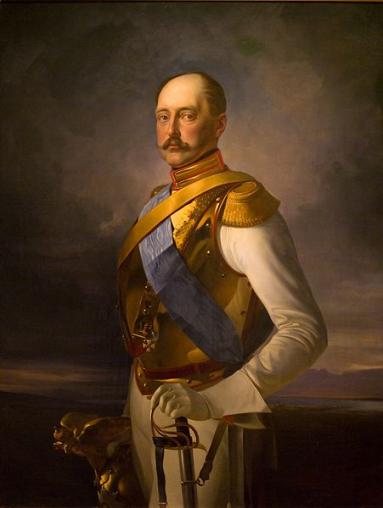 Николай  I
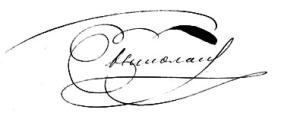 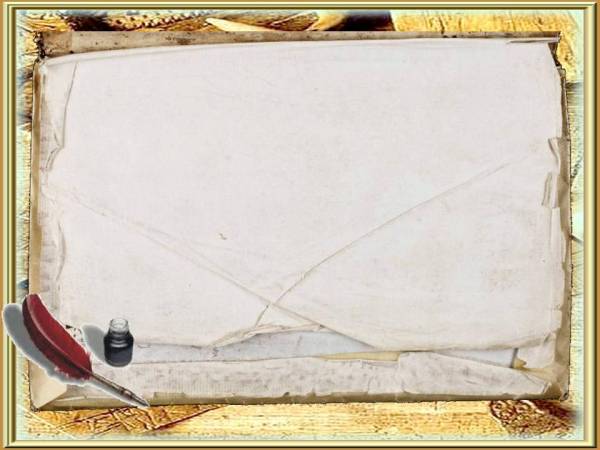 Родители будущего императора
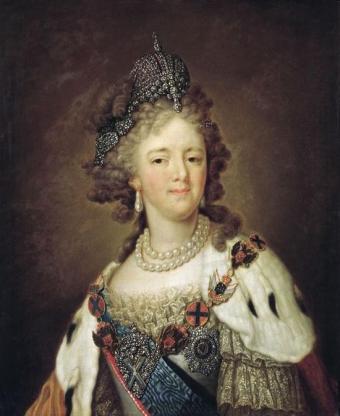 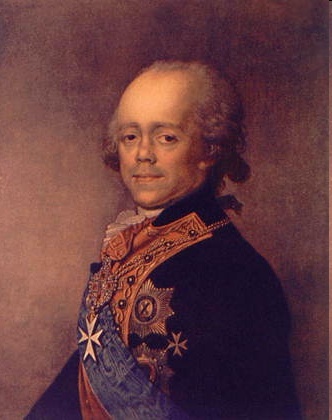 Мария Федоровна 
(София – Доротея – Августа – Луиза)
Павел I – Император
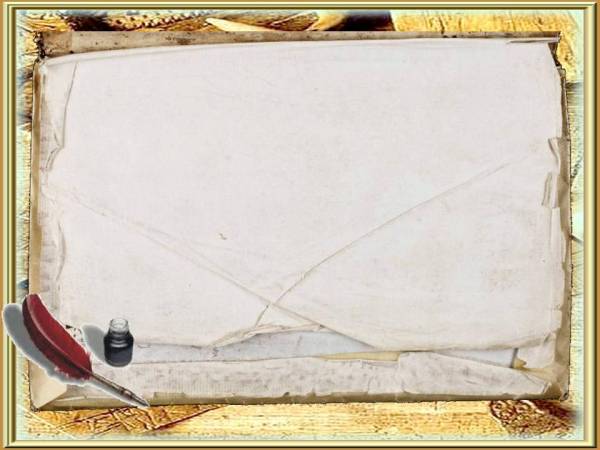 Николай
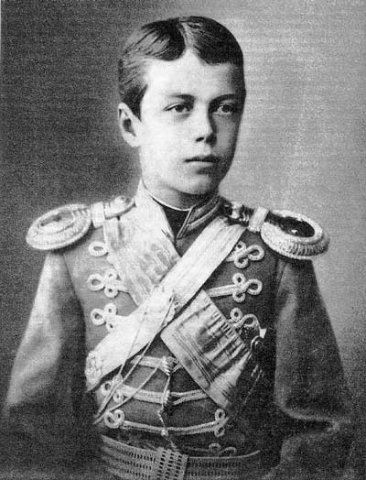 Николай получил хорошее домашнее образование, но особого усердия к учёбе не проявлял .
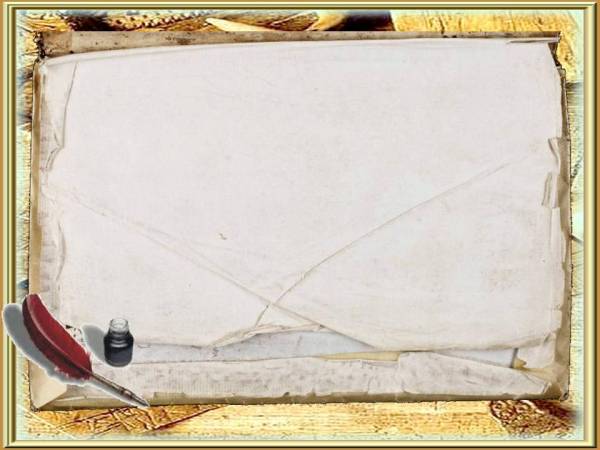 Семья   Императора
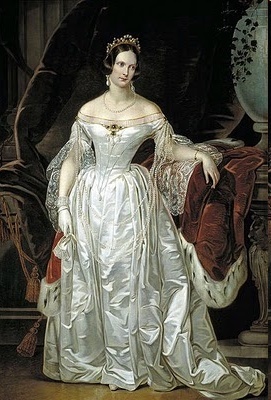 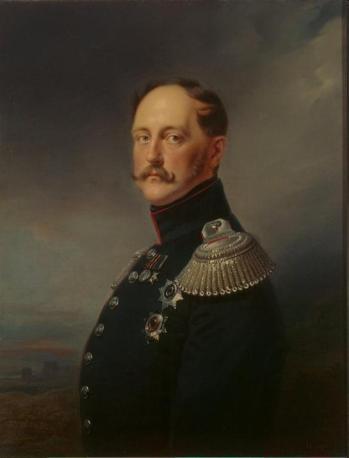 Александра Федоровна
Николай I
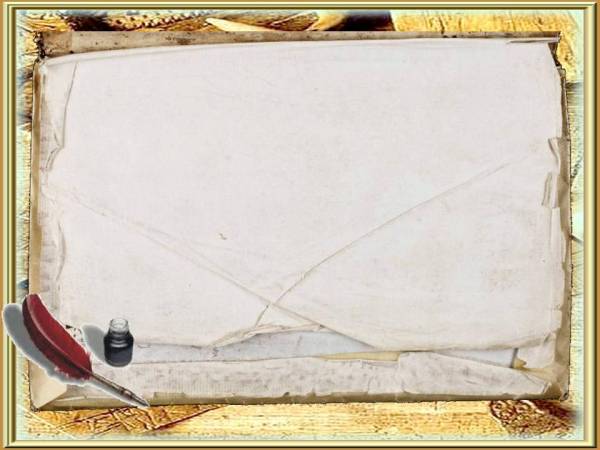 Дети:
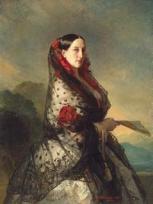 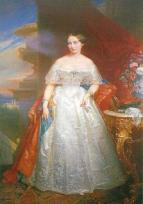 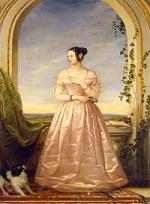 Мария Николаевна 
(1819 - 1876)
Ольга Николаевна
 11 сентября 1822
Александра Николаевна 
24 июня 1825
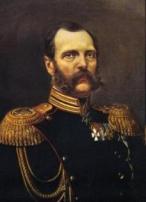 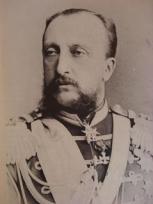 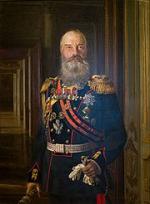 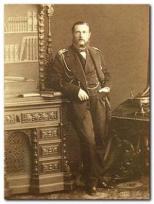 Александр II 
(1818—1881)
Константин (1827—1892)
Николай (1831—1891)
Михаил 
(1832—1909)
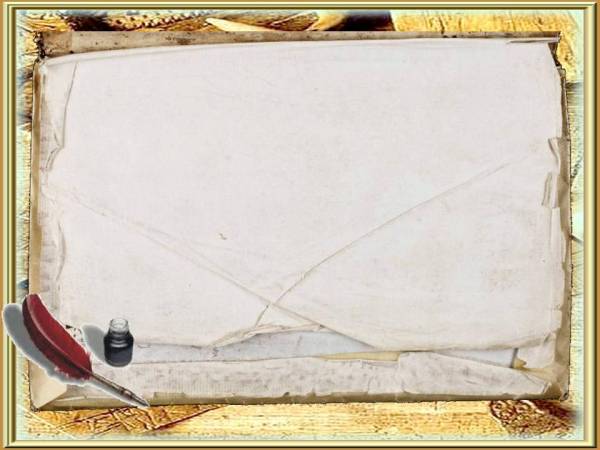 Воцарение  императора
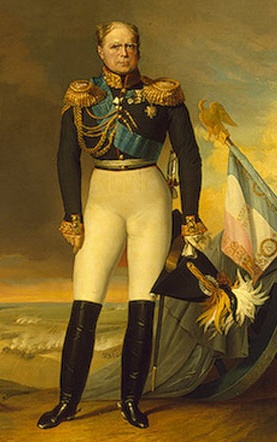 Из Манифеста Александра I:

 «акт сего отречения ради достоверной известности, хранить в Московском Большом Успенском Соборе и  в трех высших Правительственных местах…

в случае моей кончины открыть московскому епархиальному архиерею и московскому генерал-губернатору в Успенском соборе прежде всякого другого деяния…»
Князь Константин
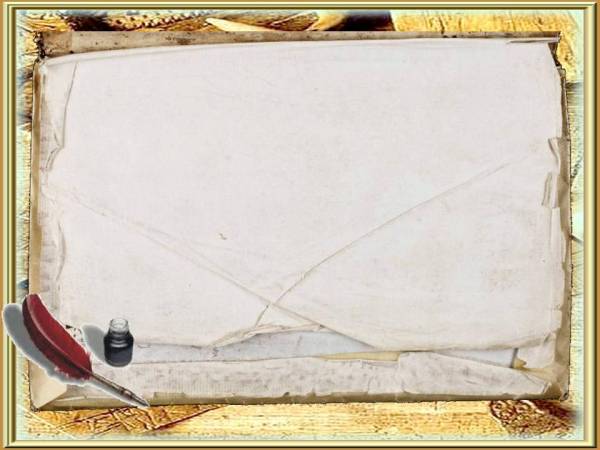 Восстание   Декабристов
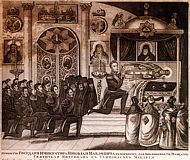 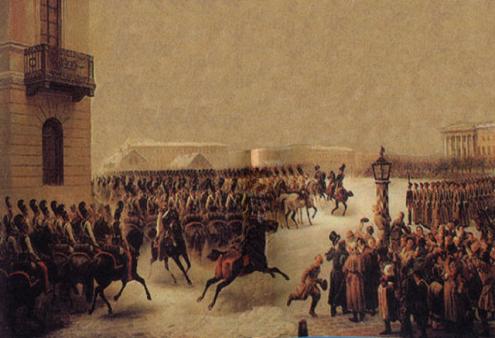 Во время переприсяги  14 декабря 1825 года произошло восстание на Сенатской площади, но план Государственного переворота выполнить не удалось. 
Восстание было подавлено. Убито 300 солдат и более 1000 горожан. 121 человек сосланы на каторгу, 5 декабристов были казнены.
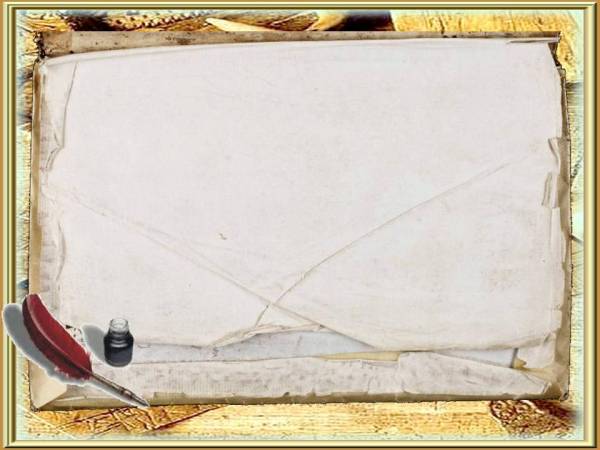 Александр Христофорович Бенкендорф
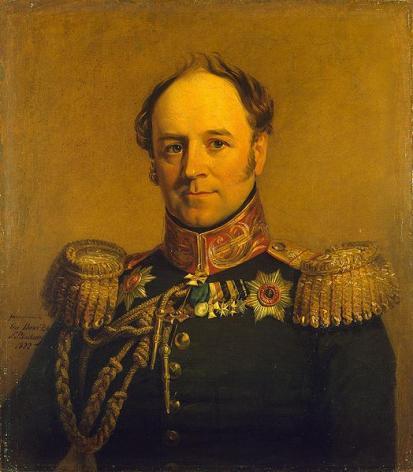 Граф (1783—1844) — российский военачальник, шеф жандармов и главный начальник Третьего отделения.
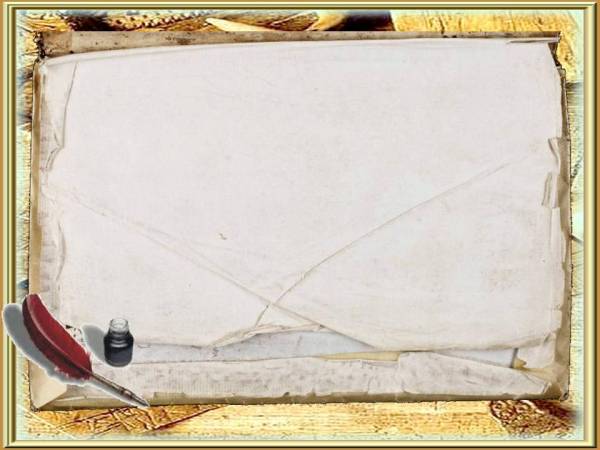 Егор  Францевич  Канкрин
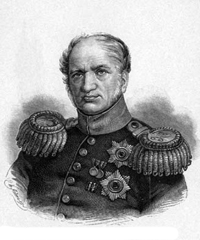 Граф (1774—1845) — писатель и государственный деятель, министр финансов России в 1823—1844 годах.
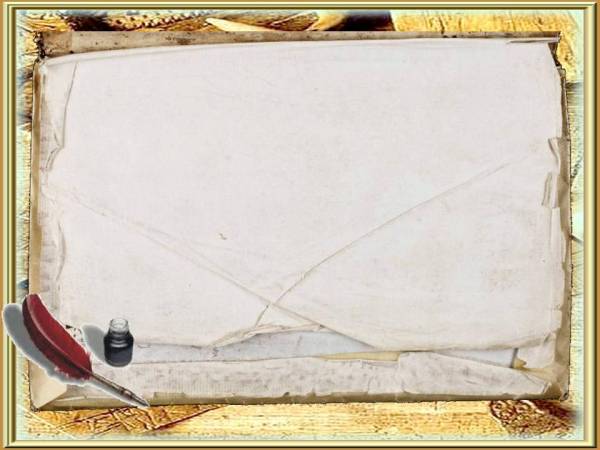 Виктор Павлович Кочубей
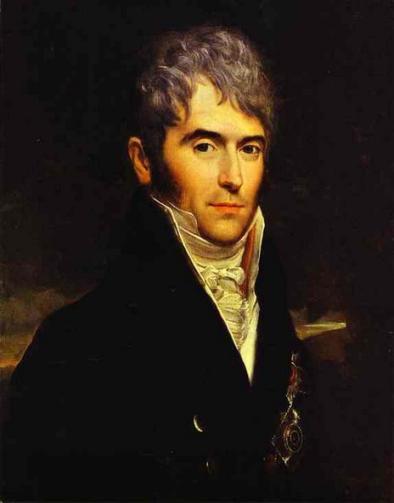 Граф (1768-1834)  -  дипломат и государственный деятель, министр внутренних дел Российской империи.
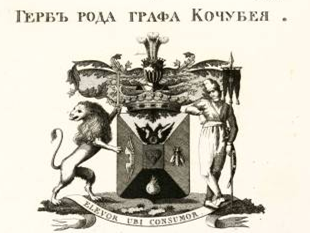 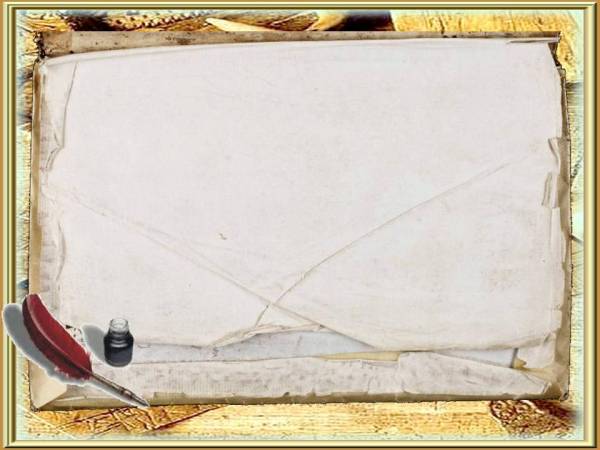 Павел  Дмитриевич  Киселев
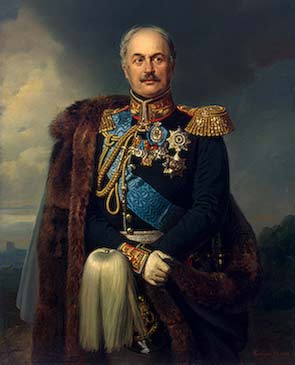 Граф,  русский государственный деятель, В 1837-1856 министр государственных имуществ, провел реформу управления государственными крестьянами. Сторонник отмены крепостного права.
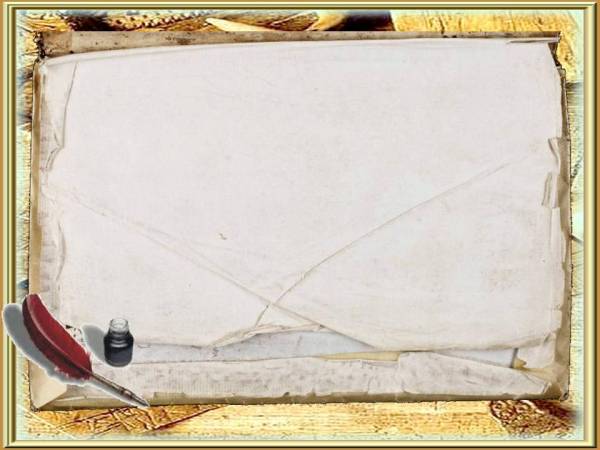 III Отделение -  Жандармерия
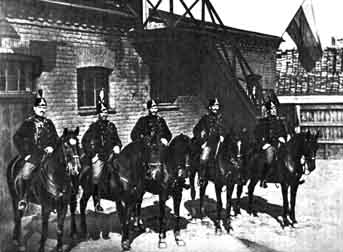 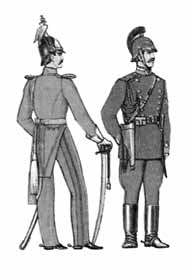 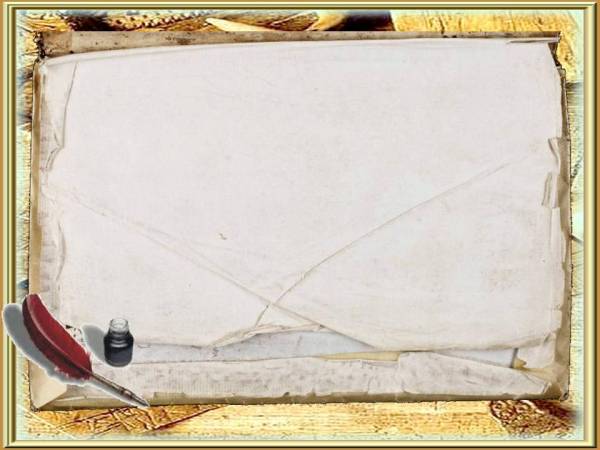 Польское   восстание
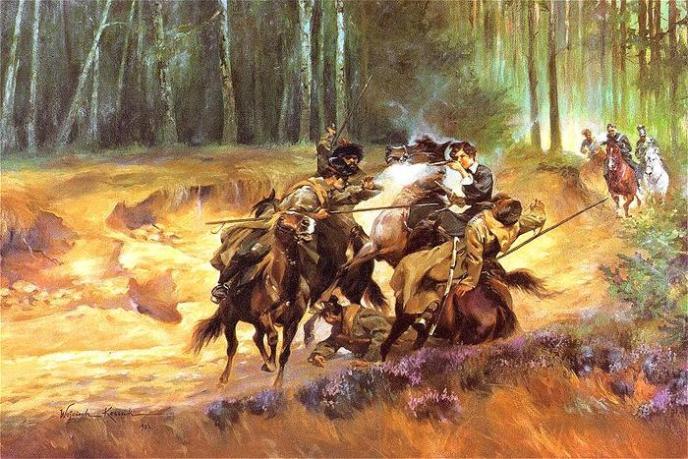 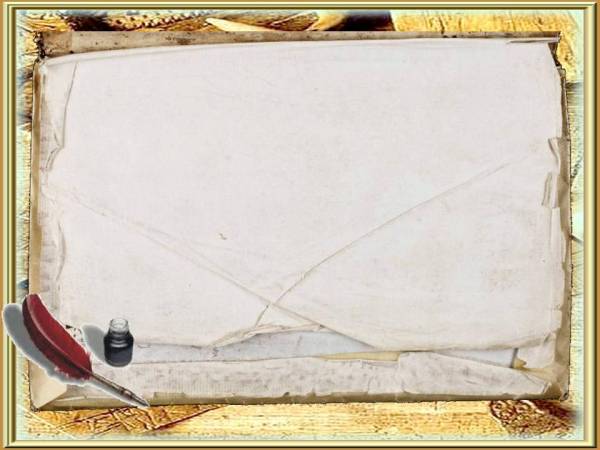 Крымская  война
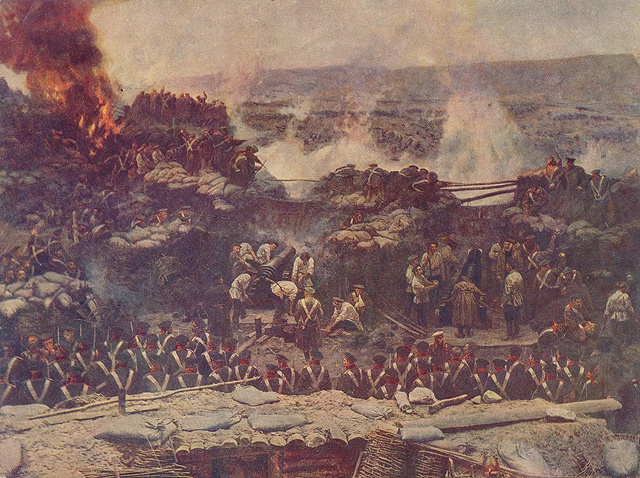 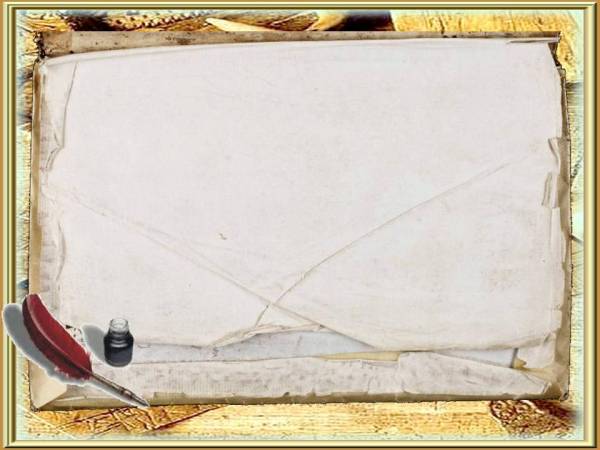 Витебский   вокзал
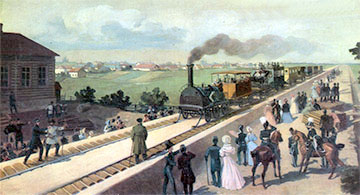 Торжественное открытие всей линии Царскосельской железной дороги состоялось 11 ноября 1837 года. Первым рейсом из Петербурга в Царское Село управлял сам Герстнер
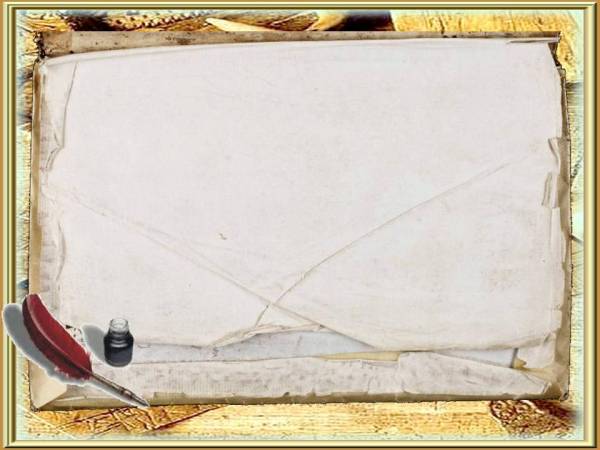 Московский   вокзал
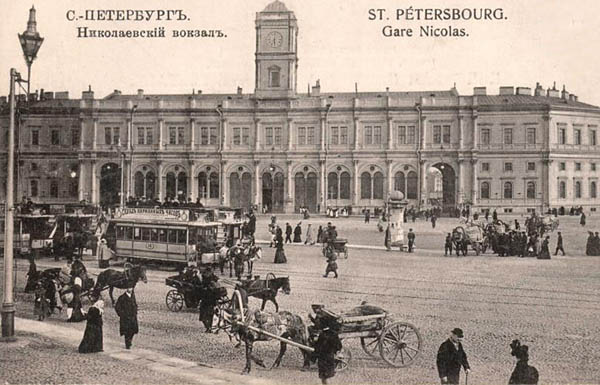 Первый поезд прибыл из Санкт-Петербурга в Москву 3 августа 1851 года. Регулярное движение по первой российской магистрали было открыто 1 ноября 1851 года. Архитектор Константин Тон
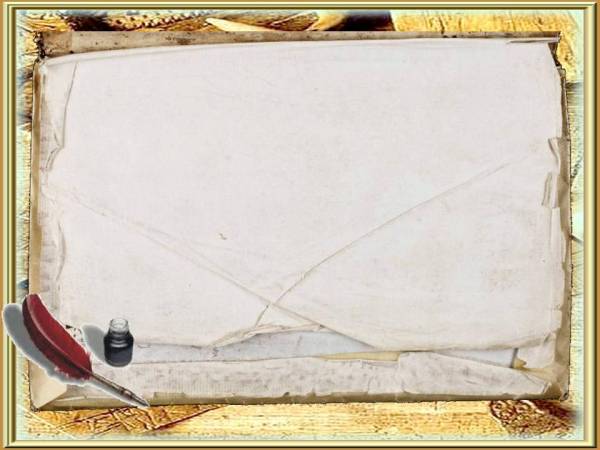 Франц фон-Герстнер
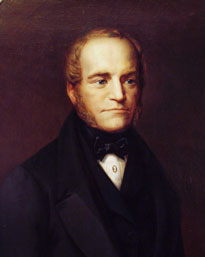 Австрийский дворянин, профессор Венского университета, известный инженер.
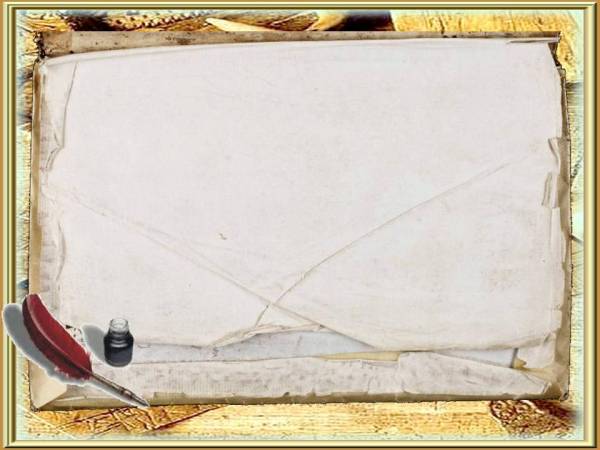 Николай I скоропостижно скончался 18 февраля (2 марта) 1855 года; по наиболее распространённой версии — от скоротечного воспаления лёгких (простудился незадолго до смерти принимая парад в лёгком мундире) или гриппа. 
После его смерти российский престол унаследовал его сын, Александр II.